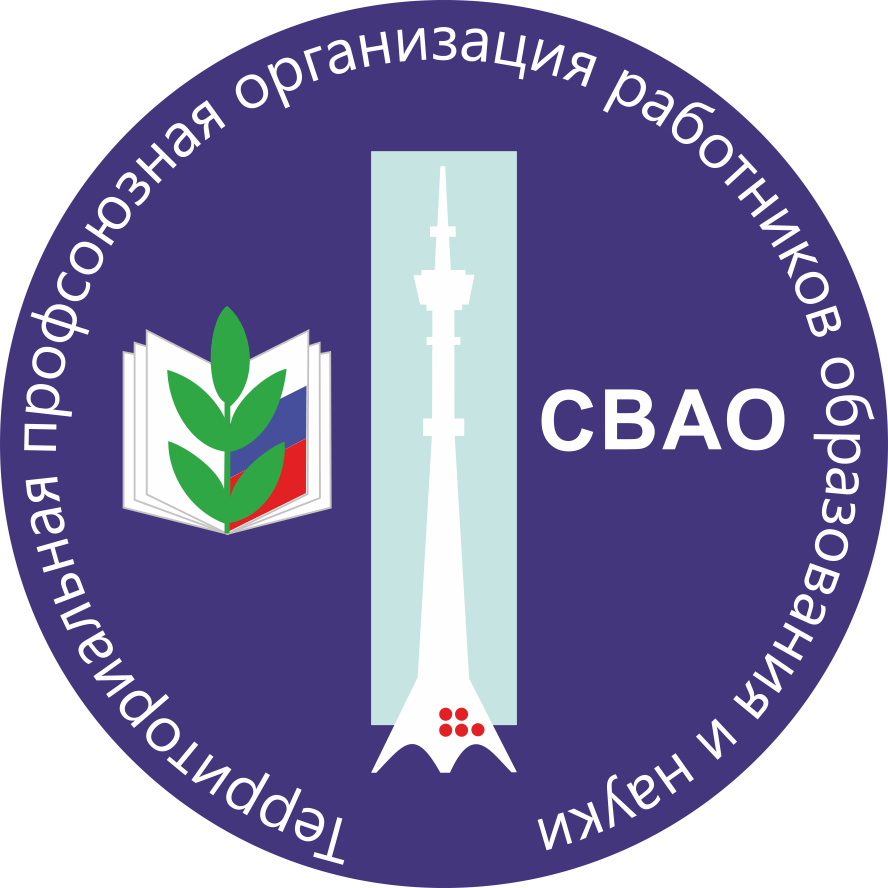 #ЗдоровоеДвижение
Продолжительность проекта: 7 месяцев
Начало реализации: 01.11.2018  Г.
Планируемое окончание реализации проекта:  31.05.2019 г.
@tposvao
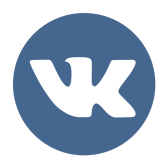 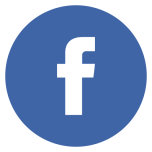 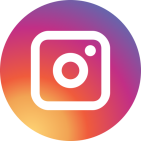 актуальность
Переход московского образования из аналоговой в электронную среду, начавшийся несколько лет назад, ставит необходимость оцифрации всех сопутствующих околообразовательных компонентов, важнейшим из которых является профсоюзная деятельность.
Интеграция проектов МГО  и ТО по сохранению здоровья работников образовательных организаций в программу  «Московское долголетие» и выполнение «Стратегии  - 2025» должны стать приорететными направлениями деятельности Профсоюза работников образования города Москвы в XXI веке.
Цель проекта
Сохранение и улучшение здоровья работника образовательной организации
Задачи проекта
Создание концепции электронного мониторинга культуры здоровья членов Профсоюза
Разработка мобильного приложения
Развитие спортивных программ МГО, ТО, ППО
Привлечение новых  членов профсоюза
Сохранение профсоюзной численности
Мониторинг участия в программах Профосюза
Методы реализации
Прогнозирования 
(разработка концепции, сбор первичных данных)
Метод программирования
 (создание приложения)
Информационно-аналитический 
(анализ и сбор выходных данных)
Этапы реализации
Сбор и анализ информации
Создание мобильного приложения
Информирование председателей ППО
Презентация приложения на заседаниях Комитета ППО
Донесение информации до членов профсоюза
Продвижение через социальные сети
Члены профсоюза и члены их семей
Целевые группы
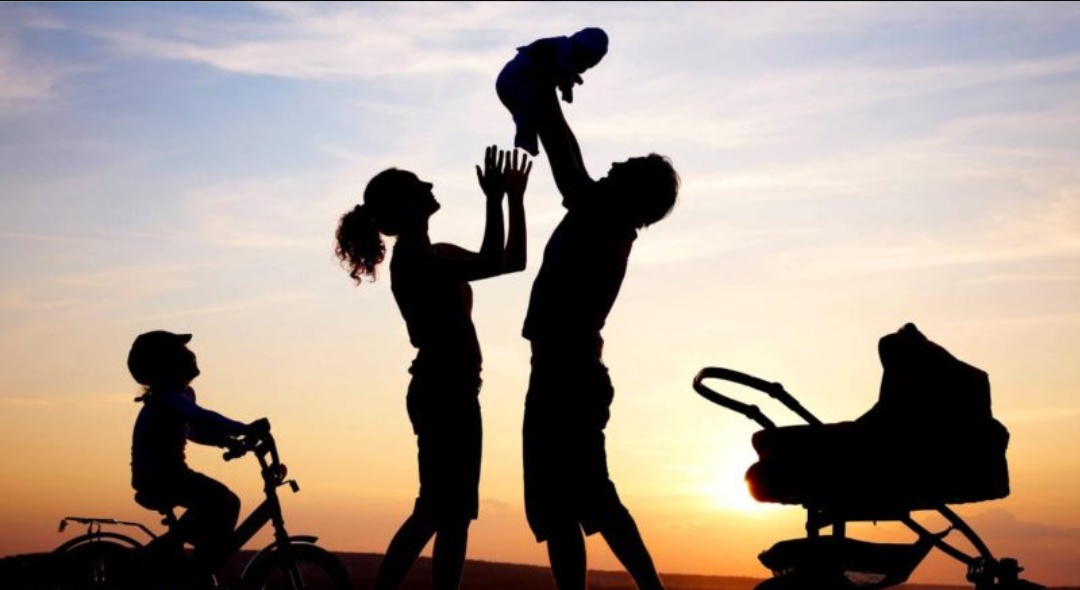 Участники проекта
Описание проекта
300 000 шагов / 30 дней подряд
3 месяца
Описание проекта
Описание проекта
30 посещений
Описание проекта
Описание проекта
Описание проекта
Описание проекта
Описание проекта
Описание проекта
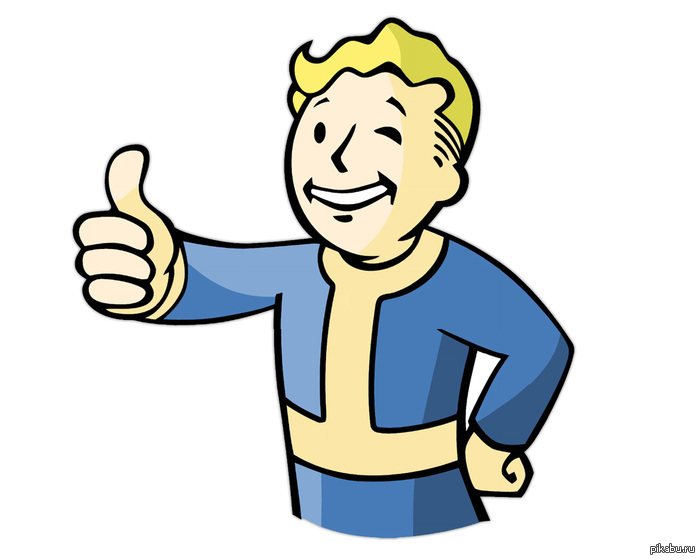 #Профсоюзо
Описание проекта
ДМС
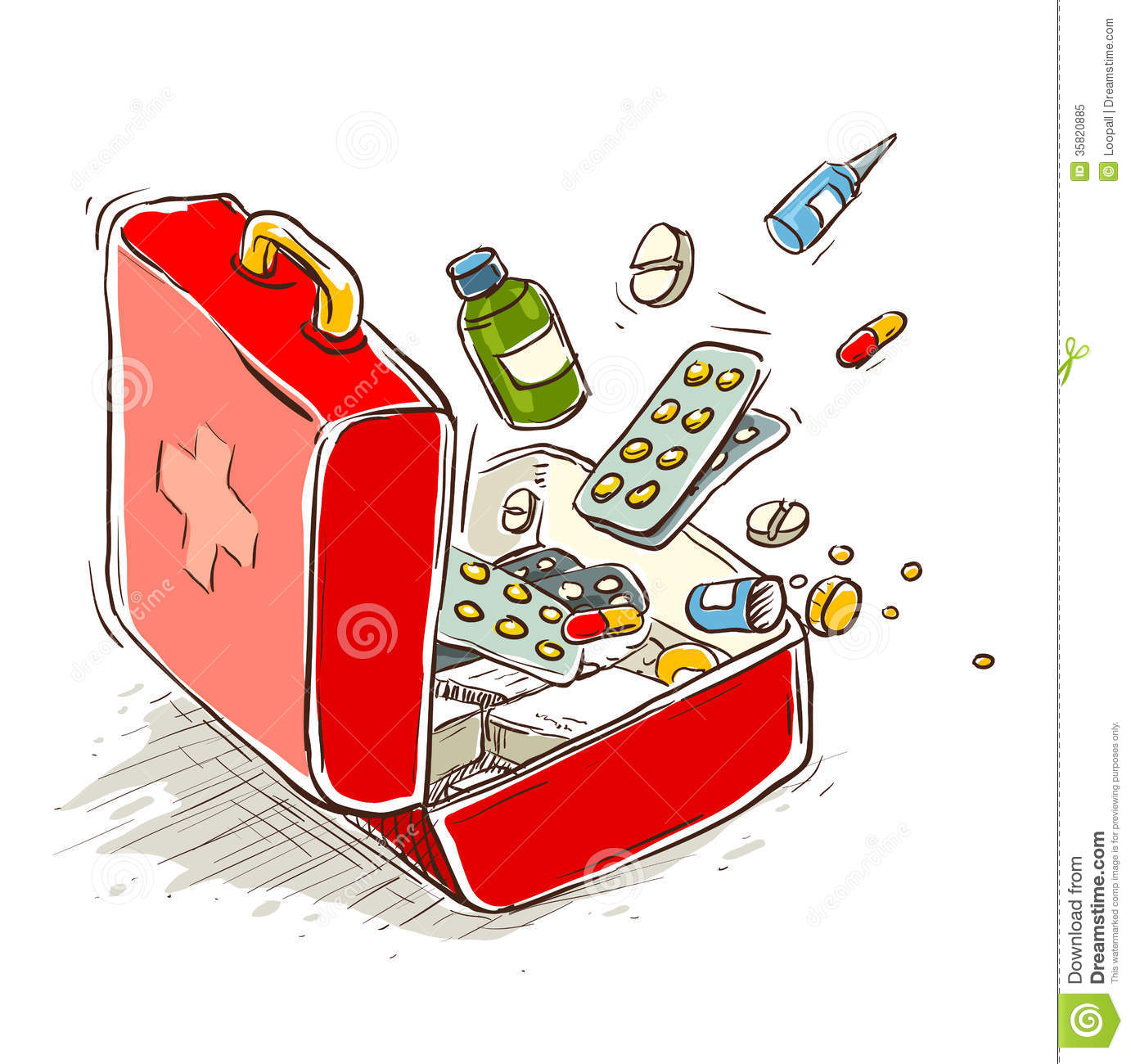 25
Смета (при охвате 10% ТО ПРОН-М СВАО)
результаты
Повышение мотивации к ведению здорового образа жизни
Осуществление Самоконтроля физического здоровья членов профсоюза
Повышение производительности и результативности работоспособности  членов профсоюза
Спасибо за внимание!
ТО ПРОН-М СВАО